Assemblée générale
3 mai 2025
Ordre du jour
Bienvenue !
Mot de la FVWB
Bilan de la saison
Modification des statuts et du ROI
Budget saison 2025-2026
Election
Clôture
Bienvenue !
Mot de la FVWB
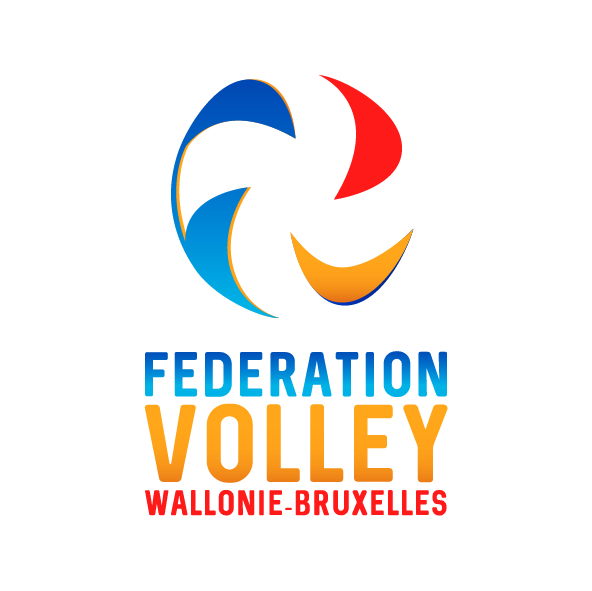 Laurence Rase – Directrice Générale
Bilan de la saison
Compétitions
Didier
Cellule sportive
Championnat sénior
Championnat jeune
Championnat loisir
Technique
Saison 24-25
Inter-provinces 2024-2025
Bruxelles

Ligue A
Filles : 4ème 
Messieurs : 1er

Ligue B
Filles : 4ème 
Messieurs : 3ème
RVV

Ligue A
Filles : 4ème 
Messieurs : 1er 

Ligue B
Filles : 3ème 
Messieurs : 2ème
Luxembourg

Ligue A
Filles : 1ère 
Messieurs : 2ème
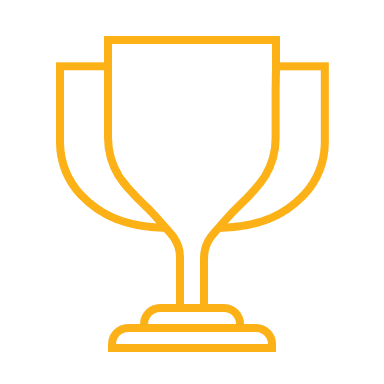 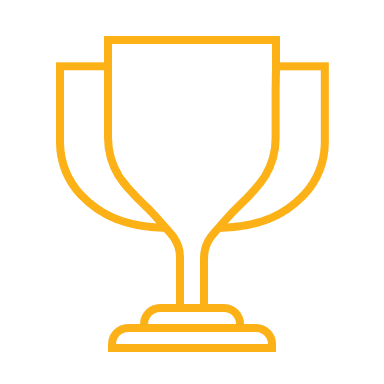 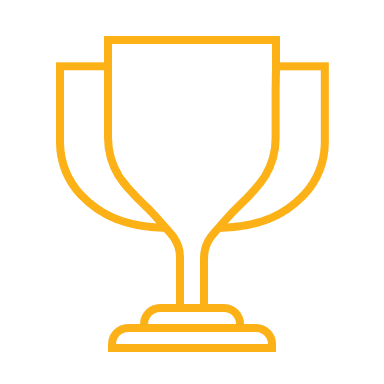 Inter-provinces de Bruxelles
ARBITRAGE
Bilan de la saison
Bilan de la saison
2 AG des arbitres (Septembre et janvier)
2 sessions d’examen d’arbitres  13 candidatures et 9 réussites. 
Au total, 59 arbitres dont 10 fédéraux.
Modification
des statuts et du ROI
Modification des Statuts
Quorum à 2/3 des voix
Modification du ROI
Quorum à 50% + 1 voix
Budget
Saison 2025-2026
Détermination du X
Détermination du Y
Budget 2025-2026
Détermination du X
Pour rappel, le X permet d’équilibrer le budget (différence de 18.460€)

Le X est à 4,66€ (au lieu de 2,78€)
Détermination du Y
Pour rappel, 
le Y est le montant théorique des frais d’un arbitrage
il permet de déterminer la provision

Proposition de l’OA : 30,00€ + 18,00€ = 48,00€ (diminution)
Election
Election
Administrateur de Bruxelles-Capitale
Benoît Lemoine

Administrateur de la Cellule Sportive
Didier Vanleeuw

Administrateur de la Cellule Arbitrage
Yvan Moisse
Clôture